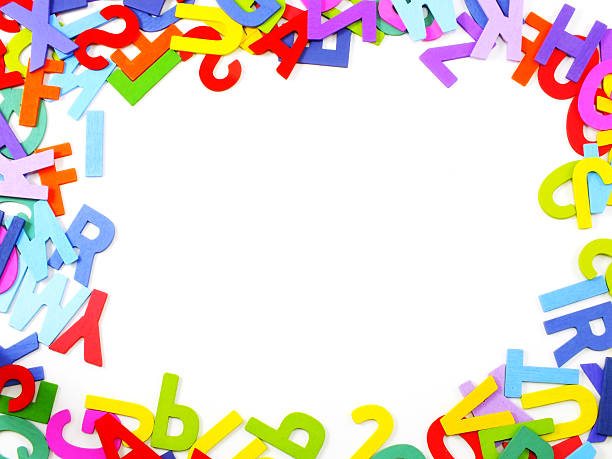 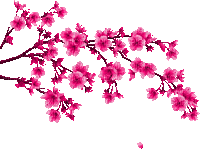 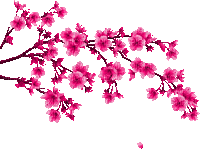 WELCOME
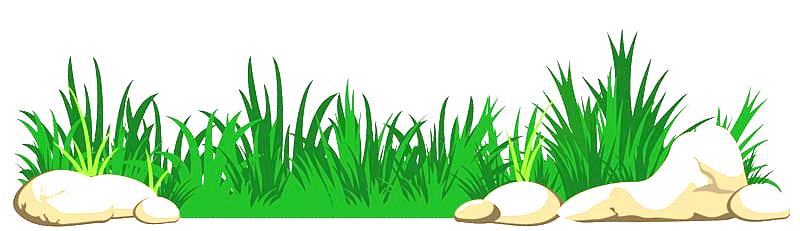 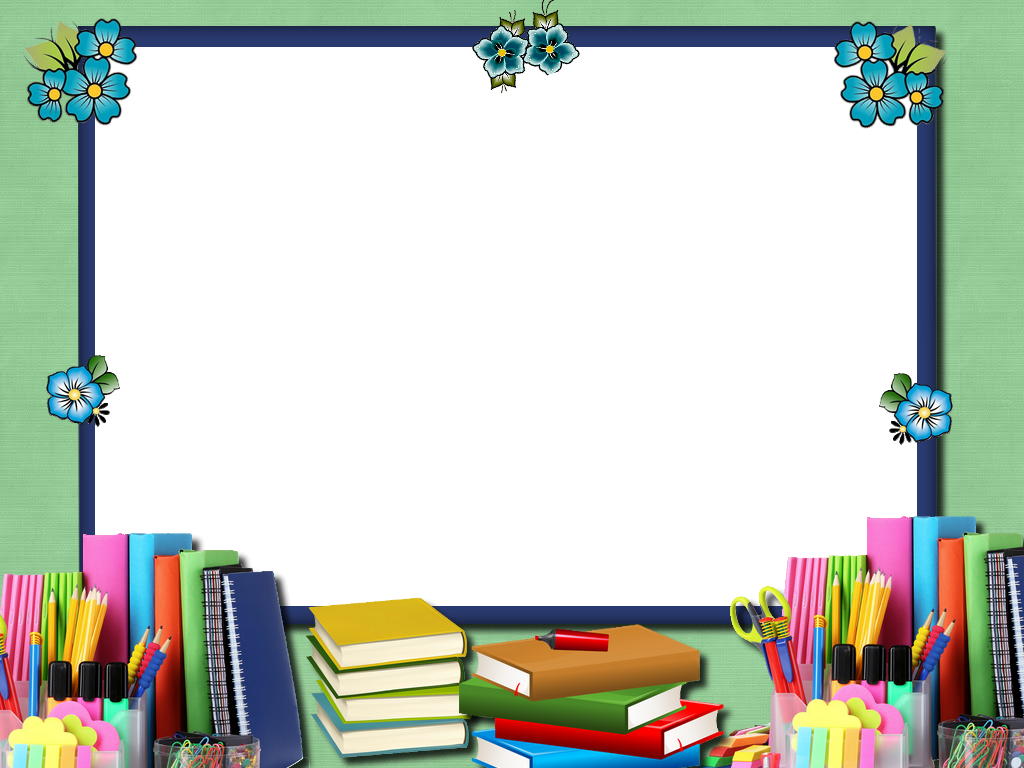 Teacher’s Identity
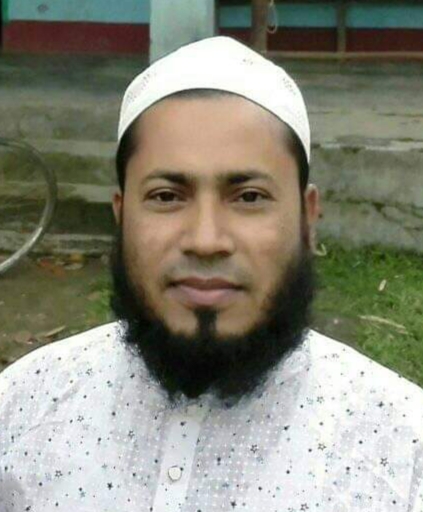 Shohel Miah
Assistant Teacher
Kongsherkul GPS, 
Bhaluka, Mymensingh.
Mobile- 01612562053
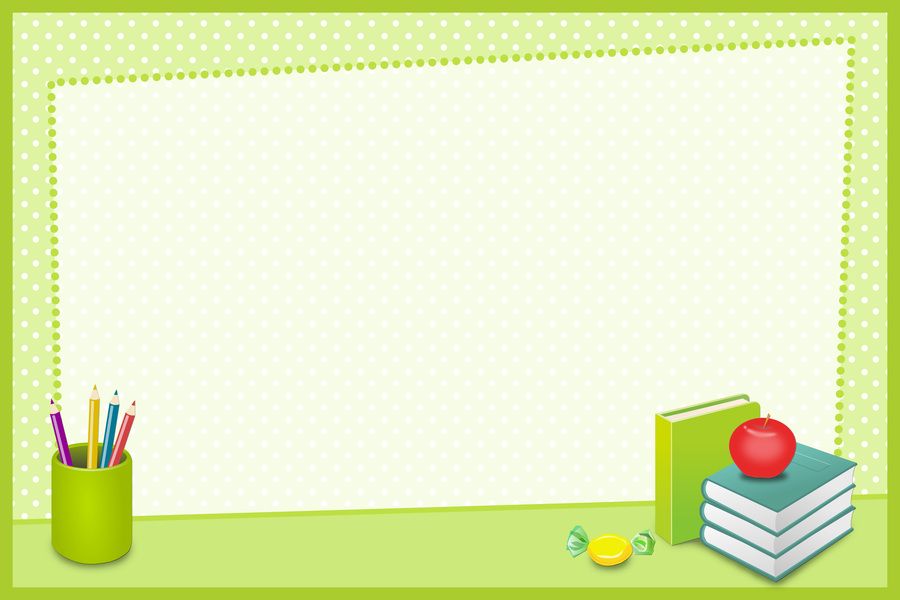 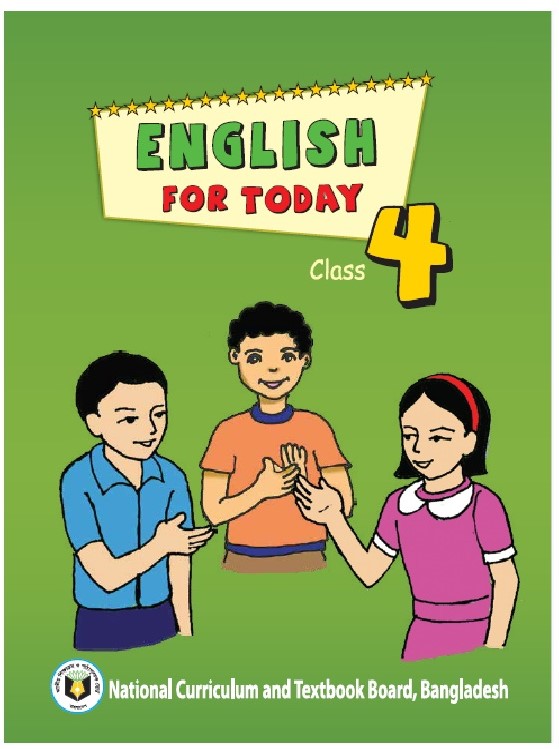 LESSON INTRODUCTION
Class		  : Four
Subject	  : English
Unit		  : 39
Lesson	  : 1 (A, B, C)
Lesson Tittle : Occupations

Time: 40 minutes    Date: 19.06.24
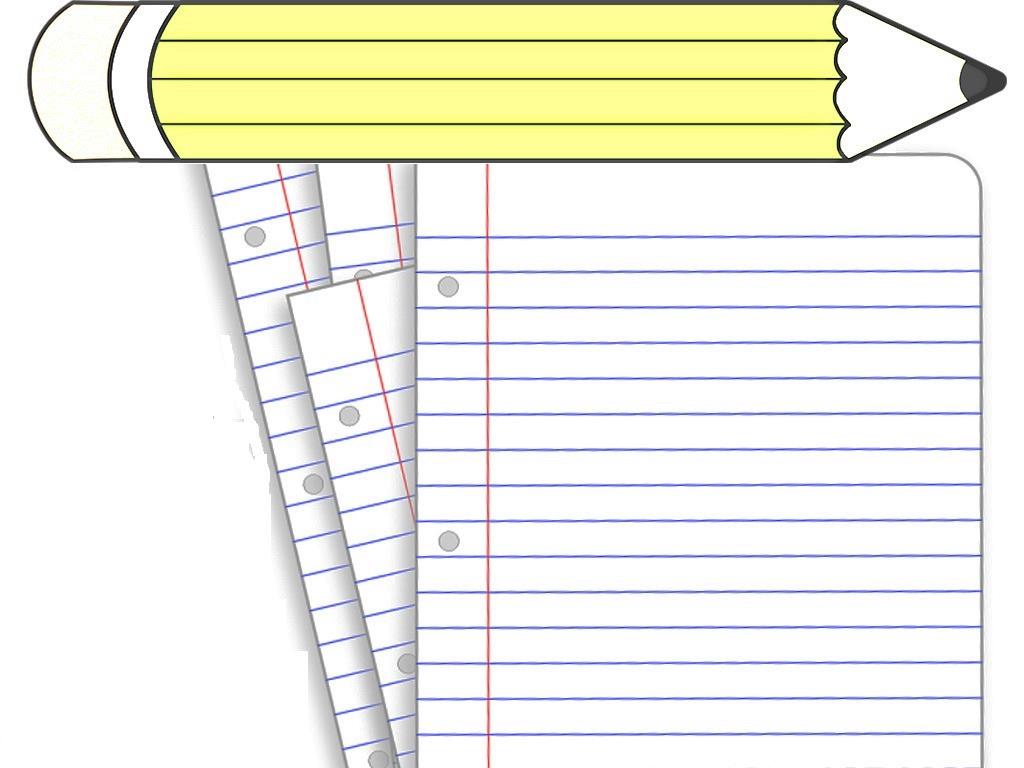 Learning Outcomes
Speaking:
1.1.1     Repeat after the teacher and say words, phrases      
             and sentences with proper sounds and stress.
3.1.1     To ask and answer simple WH question.
6.2.1     Talk about people, objects, event etc.
Reading:
1.4.1    Read word, phrases and sentences in the text.
1.5.1  Word, phrases and sentences in the text with proper 	pronunciation, stress and intonation
Writing:
3.1.1   Words, phrases and sentences using non-cursive 		capital and small letters.
1
What does your father do?
2
What does Your Mother do?
Lesson Title
Occupations
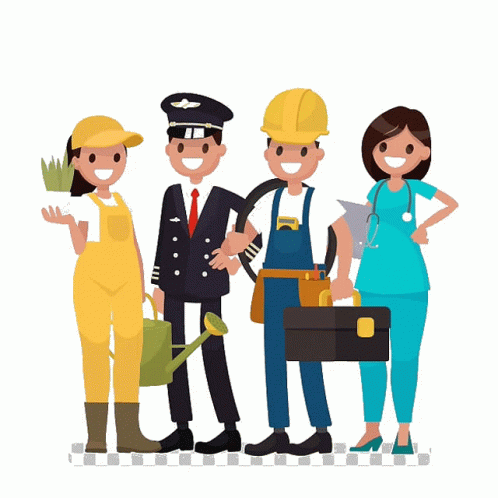 Different Types of Occupation
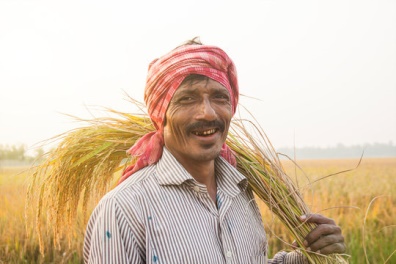 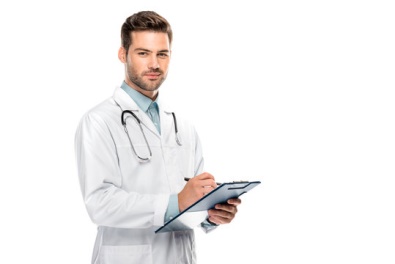 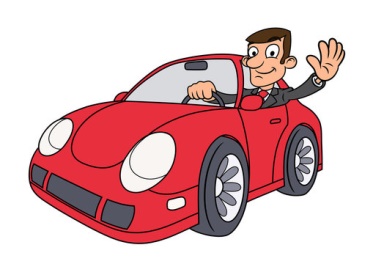 Farmer
Doctor
Driver
Different Types of Occupation
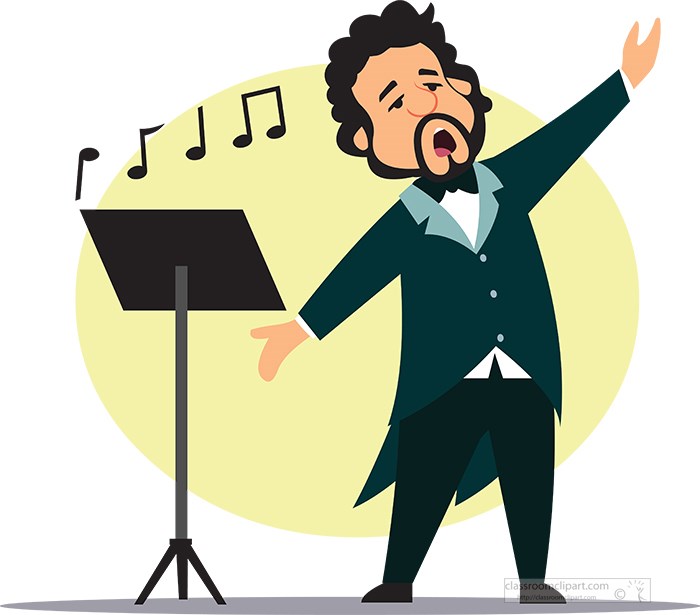 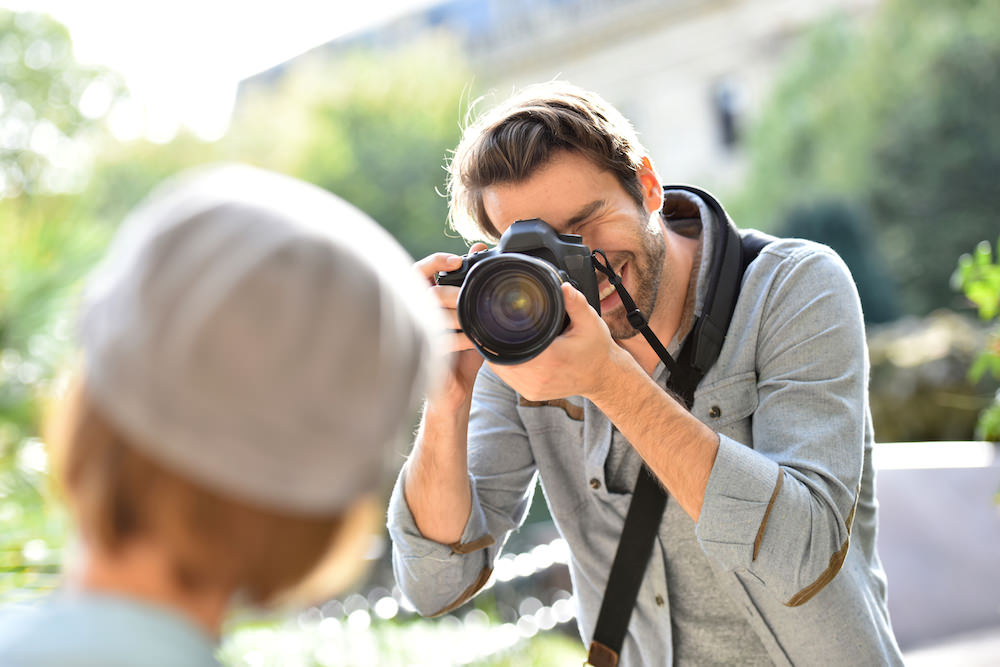 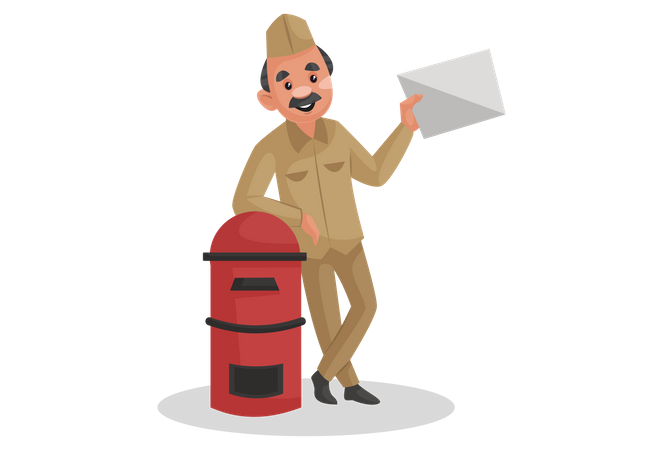 Postman
Singer
Photographer
Picture and word matching 
(Say and repeat)
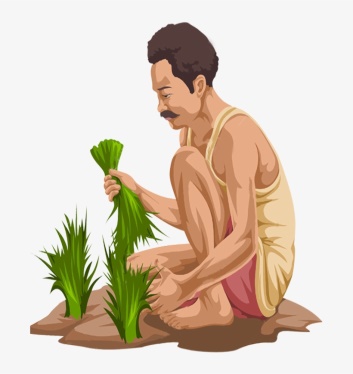 Driver
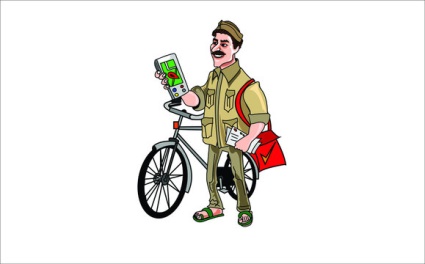 Doctor
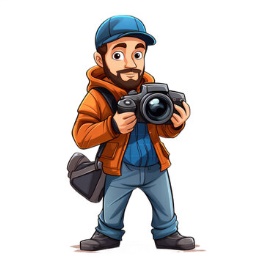 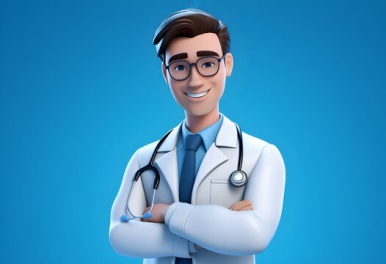 Postman
Farmer
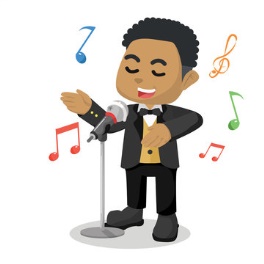 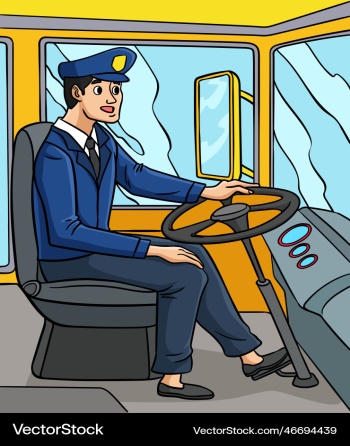 Singer
Photographer
New Word & Word meaning
Singer		: গায়ক/গায়িকা
Farmer		: কৃষক
Driver		: চালক
Photographer	: আলোকচিত্রকর
Postman		: ডাকপিয়ন
Doctor		: ডাক্তার
What do they do?
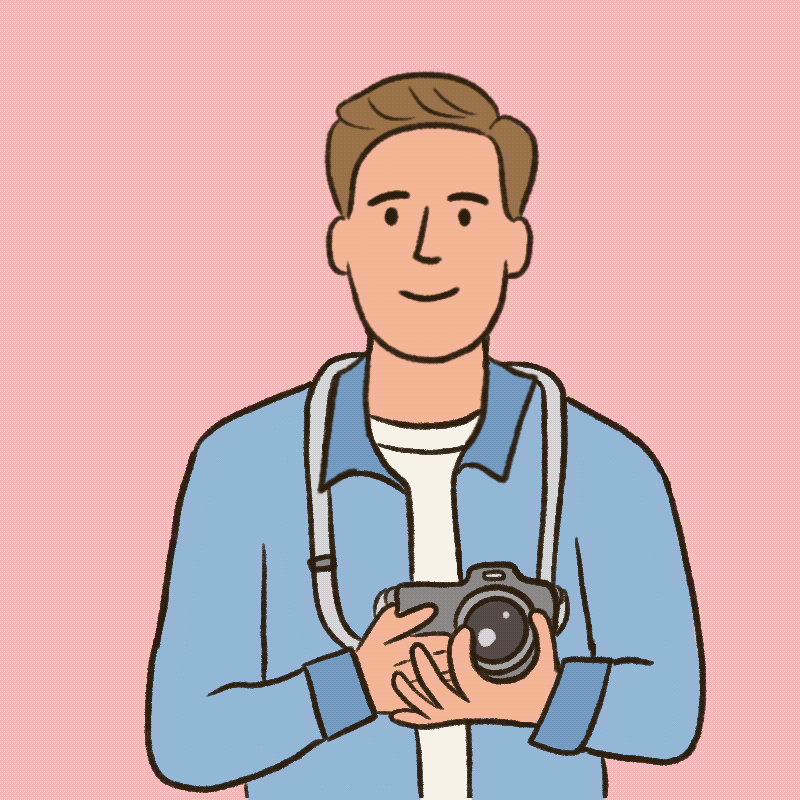 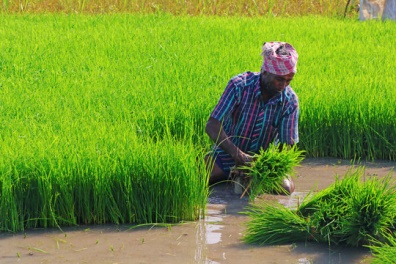 Farmer grows food
Photographer takes photo
What do they do in Picture?
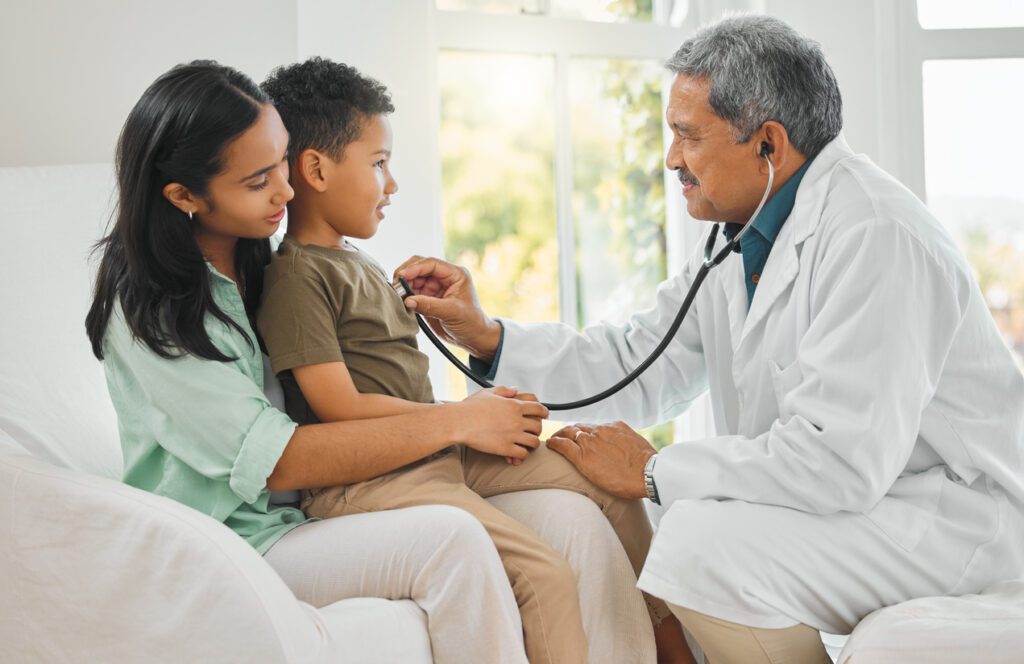 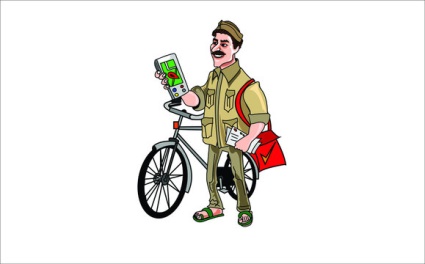 Doctor helps sick people
Postman brings letters to people
What do they do?
Driver drives car and bus
Singer sings songs
Group Work
Open your book (Page no. 78)
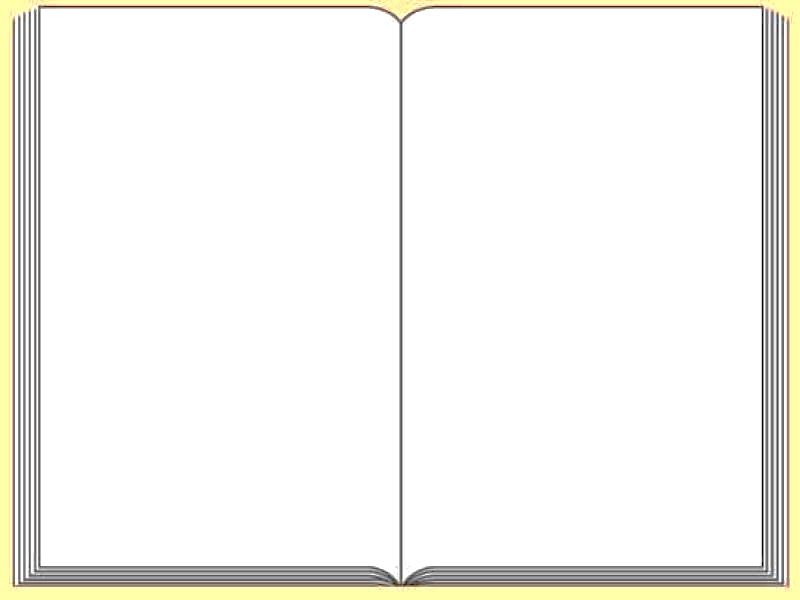 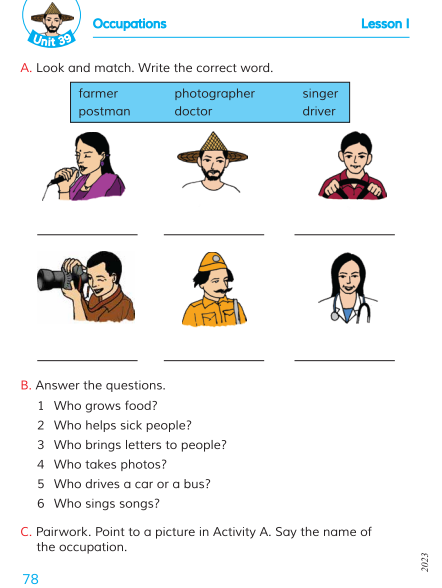 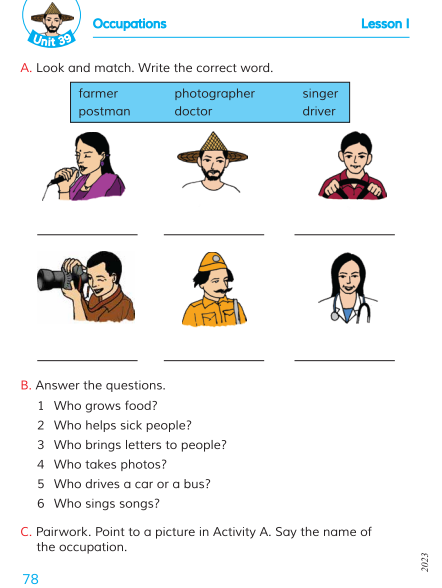 Look and Match. 
Write the correct word individually 
(Using Non-cursive Capital & Small Letter)
[Speaker Notes: ***Individual Work***]
Assessment
Doctor
Driver
Farmer
Photographer
Singer
Postman
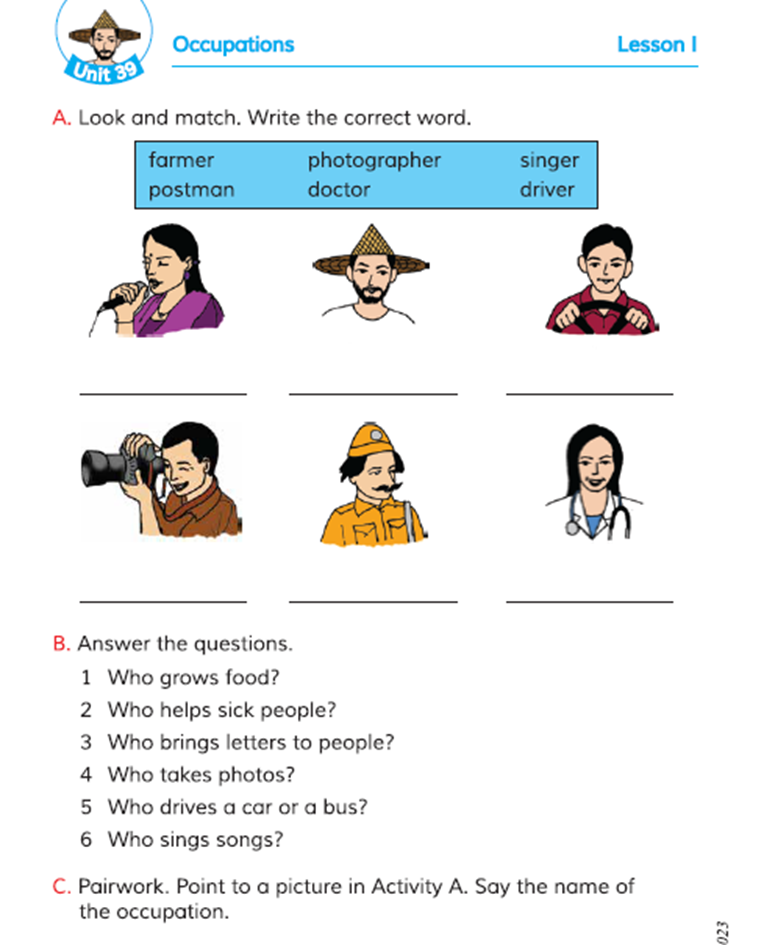 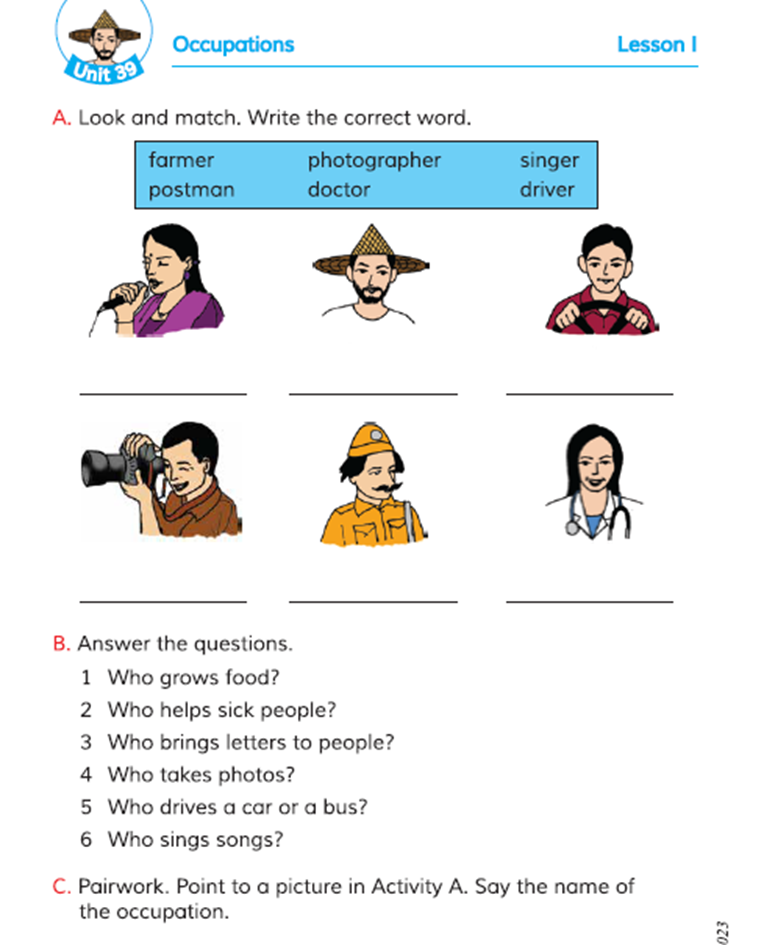 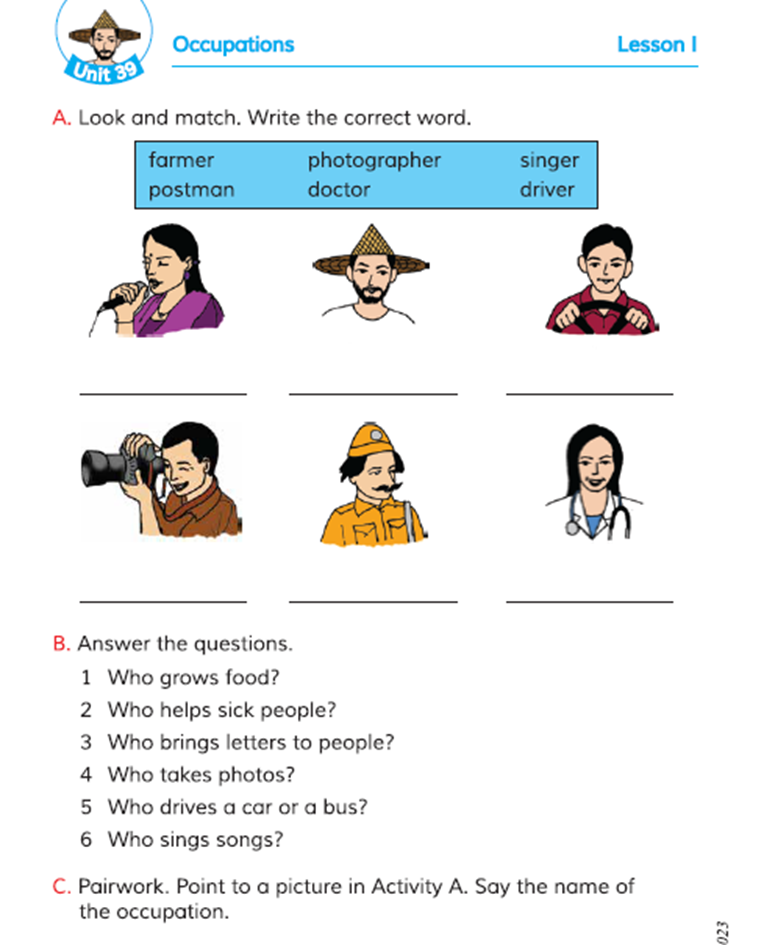 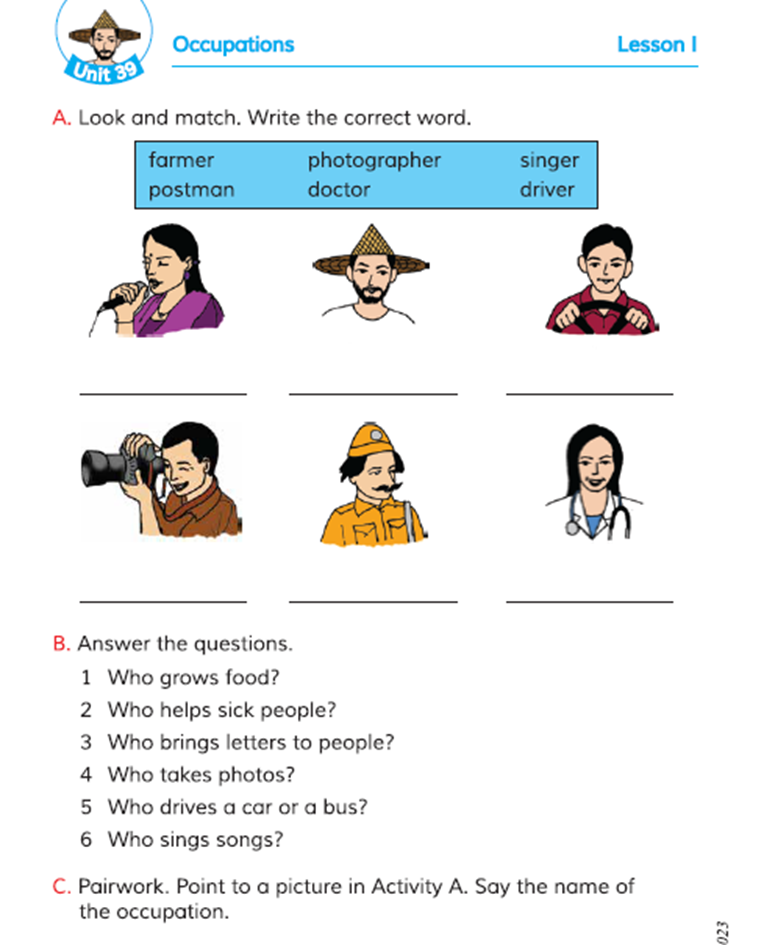 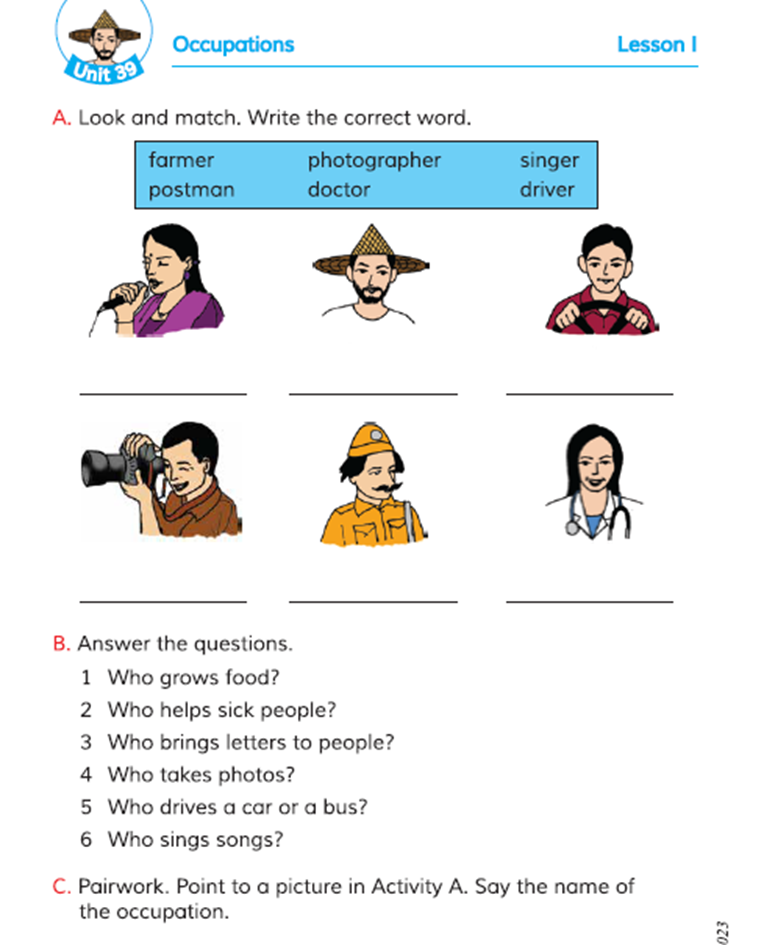 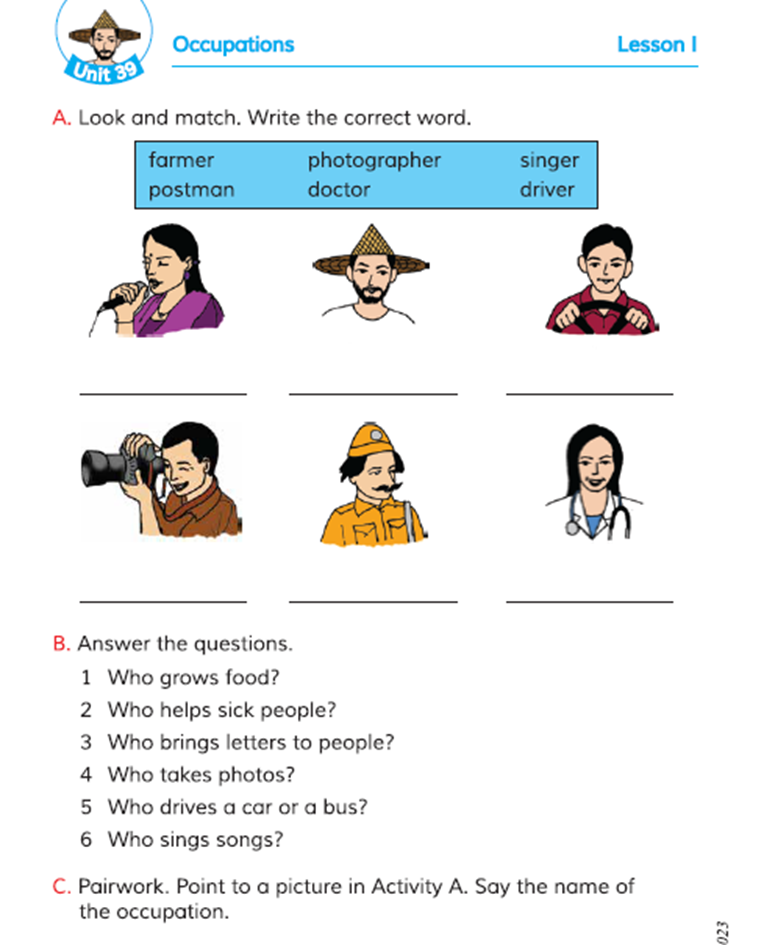 Summary And Feedback
Who grows food?
Farmar
Who helps sick people?
Doctor
Postman
Who brings letter?
Photographer
Who takes photos?
Who drives car or bus?
Driver
Singer
Who sings a songs?
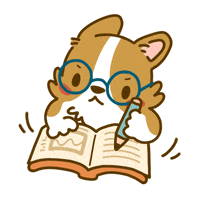 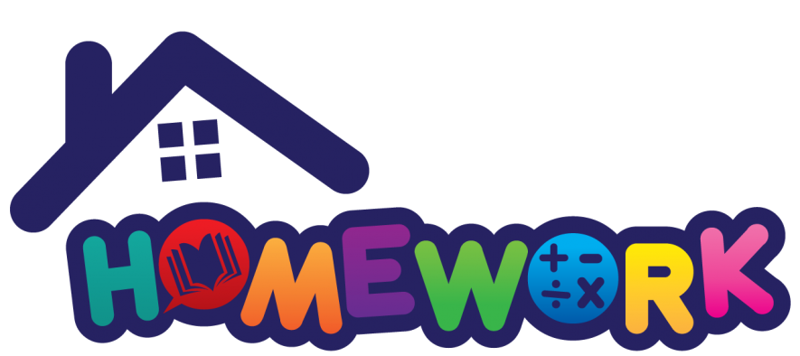 Write Five sentences about your favorite occupation.
Thanks to All
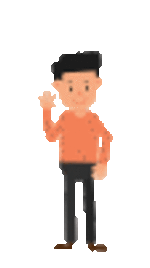